小学６年ワークシート「ものが燃えるしくみ」
６年　組　名前［　　　　　　　　　　　　］【学習日：　月　日】
学習課題
ものが燃えるためには、何が関係しているのだろうか
１　予想しましょう。
２　教科書11ページの実験から、ものの燃え方と空気のうごきを図と言葉を使って
　説明しましょう。
図
説明
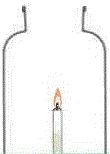 ３　ものが燃えるためには、何が関係しているといえますか。番組をとおして分
　かったことをまとめましょう。
≪学びを生かそう≫
　たき火やキャンプファイヤーなどをするときに、薪（まき）を燃やすためには、どちらの置き方がよいでしょうか？「酸素」と「二酸化炭素」、「燃える」という言葉をつかって理由を説明しましょう。
A
B
わたしは、（Ａ・Ｂ）の置き方がよいと考えます。
その理由は、